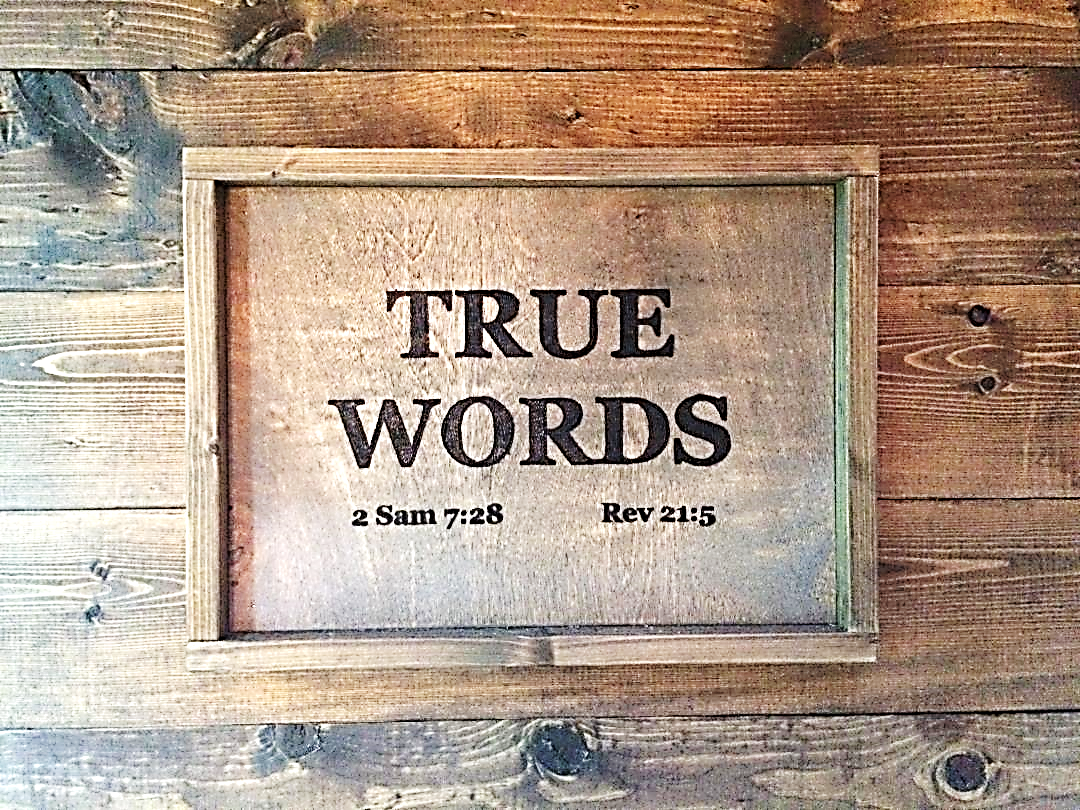 SERMON TITLE
Reprobate
The Lord Hath
Rejected Them
Jeremiah 6:30   Reprobate silver shall men call them, because the LORD hath rejected them.
True Words Christian Church
Jeremiah 6:10   To whom shall I speak, and give warning, that they may hear? behold, their ear is uncircumcised, and they cannot hearken: behold, the word of the LORD is unto them a reproach; they have no delight in it.
True Words Christian Church
Jeremiah 6:11   Therefore I am full of the fury of the LORD; I am weary with holding in: I will pour it out upon the children abroad, and upon the assembly of young men together: for even the husband with the wife shall be taken, the aged with him that is full of days.
True Words Christian Church
Jeremiah 6:12-13   And their houses shall be turned unto others, with their fields and wives together: for I will stretch out my hand upon the inhabitants of the land, saith the LORD.  13 For from the least of them even unto the greatest of them every one is given to covetousness; and from the prophet even unto the priest every one dealeth falsely.
True Words Christian Church
Jeremiah 17:9   The heart is deceitful above all things, and desperately wicked: who can know it?
True Words Christian Church
Mark 7:21-23   For from within, out of the heart of men, proceed evil thoughts, adulteries, fornications, murders,  22 Thefts, covetousness, wickedness, deceit, lasciviousness, an evil eye, blasphemy, pride, foolishness:  23 All these evil things come from within, and defile the man.
True Words Christian Church
Proverbs 4:20-23   My son, attend to my words; incline thine ear unto my sayings.  21 Let them not depart from thine eyes; keep them in the midst of thine heart.  22 For they are life unto those that find them, and health to all their flesh.  23 Keep thy heart with all diligence; for out of it are the issues of life.
True Words Christian Church
Proverbs 6:12-14   A naughty person, a wicked man, walketh with a froward mouth.  13 He winketh with his eyes, he speaketh with his feet, he teacheth with his fingers;  14 Frowardness is in his heart, he deviseth mischief continually; he soweth discord.
True Words Christian Church
Proverbs 22:15   Foolishness is bound in the heart of a child; but the rod of correction shall drive it far from him.
True Words Christian Church
Jeremiah 6:14   They have healed also the hurt of the daughter of my people slightly, saying, Peace, peace; when there is no peace.
True Words Christian Church
Jeremiah 6:15   Were they ashamed when they had committed abomination? nay, they were not at all ashamed, neither could they blush: therefore they shall fall among them that fall: at the time that I visit them they shall be cast down, saith the LORD.
True Words Christian Church
Leviticus 18:22   Thou shalt not lie with mankind, as with womankind: it is abomination.
True Words Christian Church
Leviticus 20:13   If a man also lie with mankind, as he lieth with a woman, both of them have committed an abomination: they shall surely be put to death; their blood shall be upon them.
True Words Christian Church
Deuteronomy 12:31   Thou shalt not do so unto the LORD thy God: for every abomination to the LORD, which he hateth, have they done unto their gods; for even their sons and their daughters they have burnt in the fire to their gods.
True Words Christian Church
Deuteronomy 22:5   The woman shall not wear that which pertaineth unto a man, neither shall a man put on a woman's garment: for all that do so are abomination unto the LORD thy God.
True Words Christian Church
Jeremiah 6:16   Thus saith the LORD, Stand ye in the ways, and see, and ask for the old paths, where is the good way, and walk therein, and ye shall find rest for your souls. But they said, We will not walk therein.
True Words Christian Church
Jeremiah 6:17   Also I set watchmen over you, saying, Hearken to the sound of the trumpet. But they said, We will not hearken.
True Words Christian Church
Genesis 3:19   In the sweat of thy face shalt thou eat bread, till thou return unto the ground; for out of it wast thou taken: for dust thou art, and unto dust shalt thou return.
True Words Christian Church
Job 4:12-14   Now a thing was secretly brought to me, and mine ear received a little thereof.  13 In thoughts from the visions of the night, when deep sleep falleth on men,  14 Fear came upon me, and trembling, which made all my bones to shake.
True Words Christian Church
Job 4:15   Then a spirit passed before my face; the hair of my flesh stood up:
True Words Christian Church
Job 4:16-17   It stood still, but I could not discern the form thereof: an image was before mine eyes, there was silence, and I heard a voice, saying,  17 Shall mortal man be more just than God? shall a man be more pure than his maker?
True Words Christian Church
Jeremiah 6:18-19   Therefore hear, ye nations, and know, O congregation, what is among them.  19 Hear, O earth: behold, I will bring evil upon this people, even the fruit of their thoughts, because they have not hearkened unto my words, nor to my law, but rejected it.
True Words Christian Church
Deuteronomy 7:26   Neither shalt thou bring an abomination into thine house, lest thou be a cursed thing like it: but thou shalt utterly detest it, and thou shalt utterly abhor it; for it is a cursed thing.
True Words Christian Church
Leviticus 18:22-24   Thou shalt not lie with mankind, as with womankind: it is abomination.  23 Neither shalt thou lie with any beast to defile thyself therewith: neither shall any woman stand before a beast to lie down thereto: it is confusion.  24 Defile not ye yourselves in any of these things: for in all these the nations are defiled which I cast out before you:
True Words Christian Church
Leviticus 18:25-26   And the land is defiled: therefore I do visit the iniquity thereof upon it, and the land itself vomiteth out her inhabitants.  26 Ye shall therefore keep my statutes and my judgments, and shall not commit any of these abominations; neither any of your own nation, nor any stranger that sojourneth among you:
True Words Christian Church
Leviticus 18:27   (For all these abominations have the men of the land done, which were before you, and the land is defiled;)
True Words Christian Church
Romans 1:18-19   For the wrath of God is revealed from heaven against all ungodliness and unrighteousness of men, who hold the truth in unrighteousness;  19 Because that which may be known of God is manifest in them; for God hath shewed it unto them.
True Words Christian Church
Romans 1:20   For the invisible things of him from the creation of the world are clearly seen, being understood by the things that are made, even his eternal power and Godhead; so that they are without excuse:
True Words Christian Church
Romans 1:21   Because that, when they knew God, they glorified him not as God, neither were thankful; but became vain in their imaginations, and their foolish heart was darkened.
True Words Christian Church
Romans 1:22-23   Professing themselves to be wise, they became fools,  23 And changed the glory of the uncorruptible God into an image made like to corruptible man, and to birds, and fourfooted beasts, and creeping things.
True Words Christian Church
Romans 1:24-25   Wherefore God also gave them up to uncleanness through the lusts of their own hearts, to dishonour their own bodies between themselves:  25 Who changed the truth of God into a lie, and worshipped and served the creature more than the Creator, who is blessed for ever. Amen.
True Words Christian Church
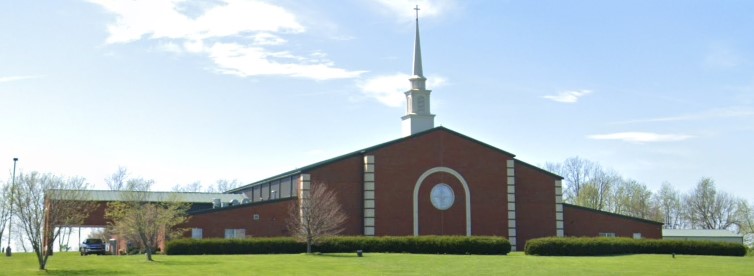 True Words Christian Church
Romans 1:26-27   For this cause God gave them up unto vile affections: for even their women did change the natural use into that which is against nature:  27 And likewise also the men, leaving the natural use of the woman, burned in their lust one toward another; men with men working that which is unseemly, and receiving in themselves that recompence of their error which was meet.
True Words Christian Church
Romans 1:28   And even as they did not like to retain God in their knowledge, God gave them over to a reprobate mind, to do those things which are not convenient;
True Words Christian Church
Romans 1:29-31   Being filled with all unrighteousness, fornication, wickedness, covetousness, maliciousness; full of envy, murder, debate, deceit, malignity; whisperers,  30 Backbiters, haters of God, despiteful, proud, boasters, inventors of evil things, disobedient to parents,  31 Without understanding, covenantbreakers, without natural affection, implacable, unmerciful:
True Words Christian Church
Romans 1:32   Who knowing the judgment of God, that they which commit such things are worthy of death, not only do the same, but have pleasure in them that do them.
True Words Christian Church
2 Peter 2:10-11   But chiefly them that walk after the flesh in the lust of uncleanness, and despise government. Presumptuous are they, selfwilled, they are not afraid to speak evil of dignities.  11 Whereas angels, which are greater in power and might, bring not railing accusation against them before the Lord.
True Words Christian Church
2 Peter 2:12   But these, as natural brute beasts, made to be taken and destroyed, speak evil of the things that they understand not; and shall utterly perish in their own corruption;
True Words Christian Church
2 Peter 2:21-22   For it had been better for them not to have known the way of righteousness, than, after they have known it, to turn from the holy commandment delivered unto them.  22 But it is happened unto them according to the true proverb, The dog is turned to his own vomit again; and the sow that was washed to her wallowing in the mire.
True Words Christian Church
Proverbs 26:11   As a dog returneth to his vomit, so a fool returneth to his folly.
True Words Christian Church
Deuteronomy 23:17-18   There shall be no whore of the daughters of Israel, nor a sodomite of the sons of Israel.  18 Thou shalt not bring the hire of a whore, or the price of a dog, into the house of the LORD thy God for any vow: for even both these are abomination unto the LORD thy God.
True Words Christian Church
2 Timothy 3:1-3   This know also, that in the last days perilous times shall come.  2 For men shall be lovers of their own selves, covetous, boasters, proud, blasphemers, disobedient to parents, unthankful, unholy,  3 Without natural affection, trucebreakers, false accusers, incontinent, fierce, despisers of those that are good,
True Words Christian Church
2 Timothy 3:4-6   Traitors, heady, highminded, lovers of pleasures more than lovers of God;  5 Having a form of godliness, but denying the power thereof: from such turn away.  6 For of this sort are they which creep into houses, and lead captive silly women laden with sins, led away with divers lusts,
True Words Christian Church
2 Timothy 3:7-8   Ever learning, and never able to come to the knowledge of the truth.  8 Now as Jannes and Jambres withstood Moses, so do these also resist the truth: men of corrupt minds, reprobate concerning the faith.
True Words Christian Church
2 Timothy 3:13   But evil men and seducers shall wax worse and worse, deceiving, and being deceived.
True Words Christian Church
Genesis 19:1-2   And there came two angels to Sodom at even; and Lot sat in the gate of Sodom: and Lot seeing them rose up to meet them; and he bowed himself with his face toward the ground;  2 And he said, Behold now, my lords, turn in, I pray you, into your servant's house, and tarry all night, and wash your feet, and ye shall rise up early, and go on your ways. And they said, Nay; but we will abide in the street all night.
True Words Christian Church
Genesis 19:3   And he pressed upon them greatly; and they turned in unto him, and entered into his house; and he made them a feast, and did bake unleavened bread, and they did eat.
True Words Christian Church
Genesis 19:4-5   But before they lay down, the men of the city, even the men of Sodom, compassed the house round, both old and young, all the people from every quarter:  5 And they called unto Lot, and said unto him, Where are the men which came in to thee this night? bring them out unto us, that we may know them.
True Words Christian Church
Genesis 19:24-25   Then the LORD rained upon Sodom and upon Gomorrah brimstone and fire from the LORD out of heaven;  25 And he overthrew those cities, and all the plain, and all the inhabitants of the cities, and that which grew upon the ground.
True Words Christian Church
1 Kings 14:24   And there were also sodomites in the land: and they did according to all the abominations of the nations which the LORD cast out before the children of Israel.
True Words Christian Church
1 Kings 15:11-12   And Asa did that which was right in the eyes of the LORD, as did David his father.  12 And he took away the sodomites out of the land, and removed all the idols that his fathers had made.
True Words Christian Church
1 Kings 22:45-46   Now the rest of the acts of Jehoshaphat, and his might that he shewed, and how he warred, are they not written in the book of the chronicles of the kings of Judah?  46 And the remnant of the sodomites, which remained in the days of his father Asa, he took out of the land.
True Words Christian Church
2 Kings 23:7   And he brake down the houses of the sodomites, that were by the house of the LORD, where the women wove hangings for the grove.
True Words Christian Church
Hebrews 6:8   But that which beareth thorns and briers is rejected, and is nigh unto cursing; whose end is to be burned.
True Words Christian Church